Hermitage Academy Welcome to the Physical Education Department
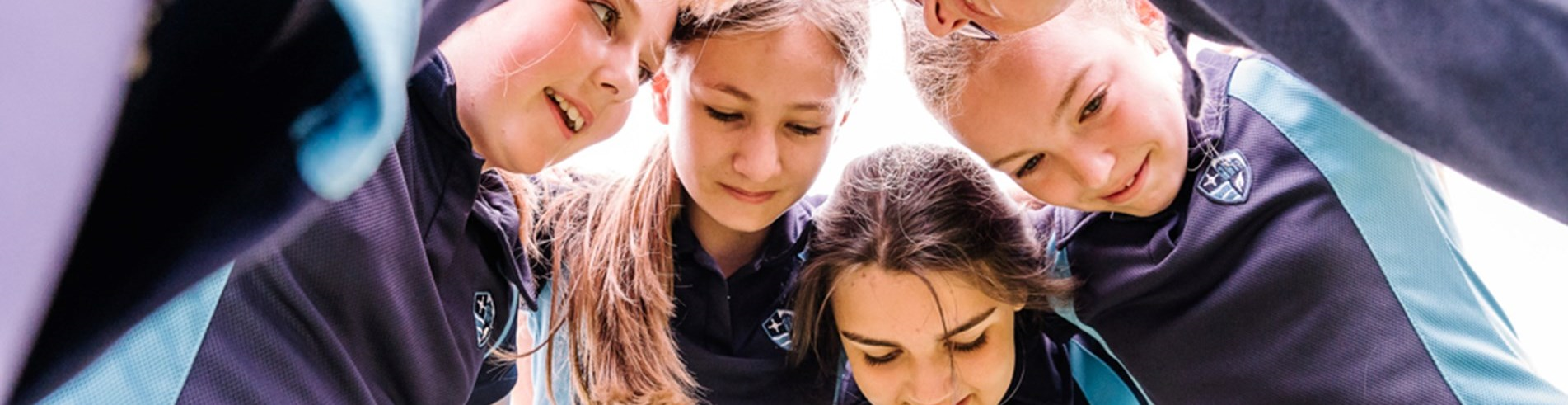 Meet the PE team
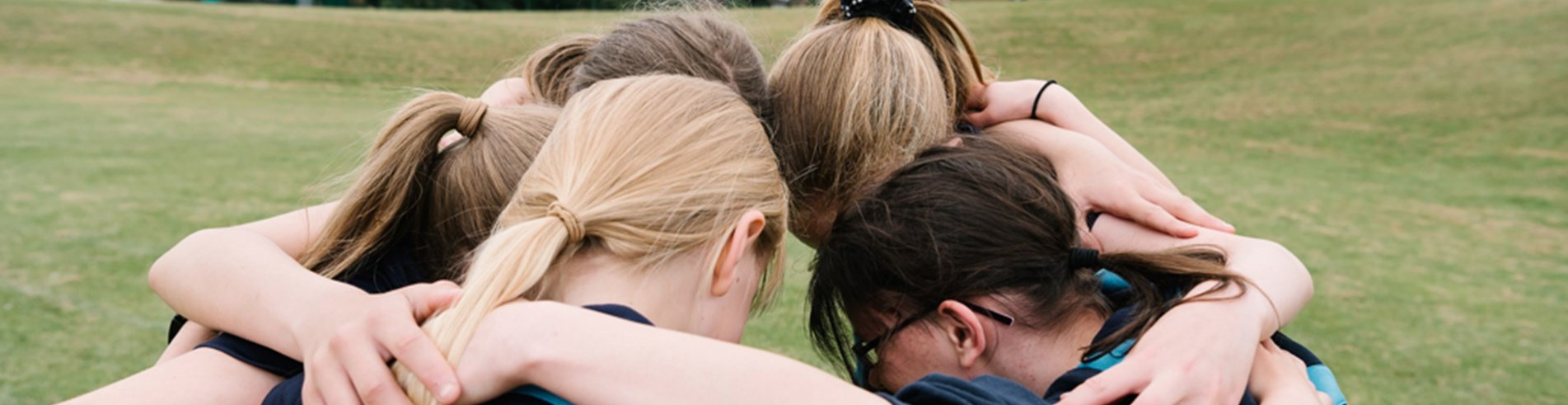 Please spend some time to visit our excellent facilities, meet our amazing staff and please ask us anything were here happy to help
Hermitage Academy Facilities
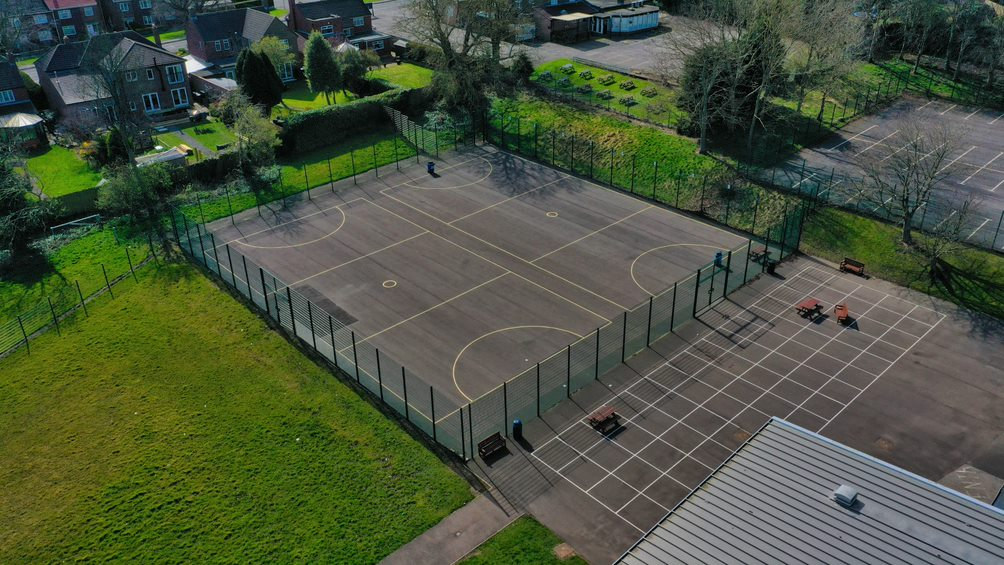 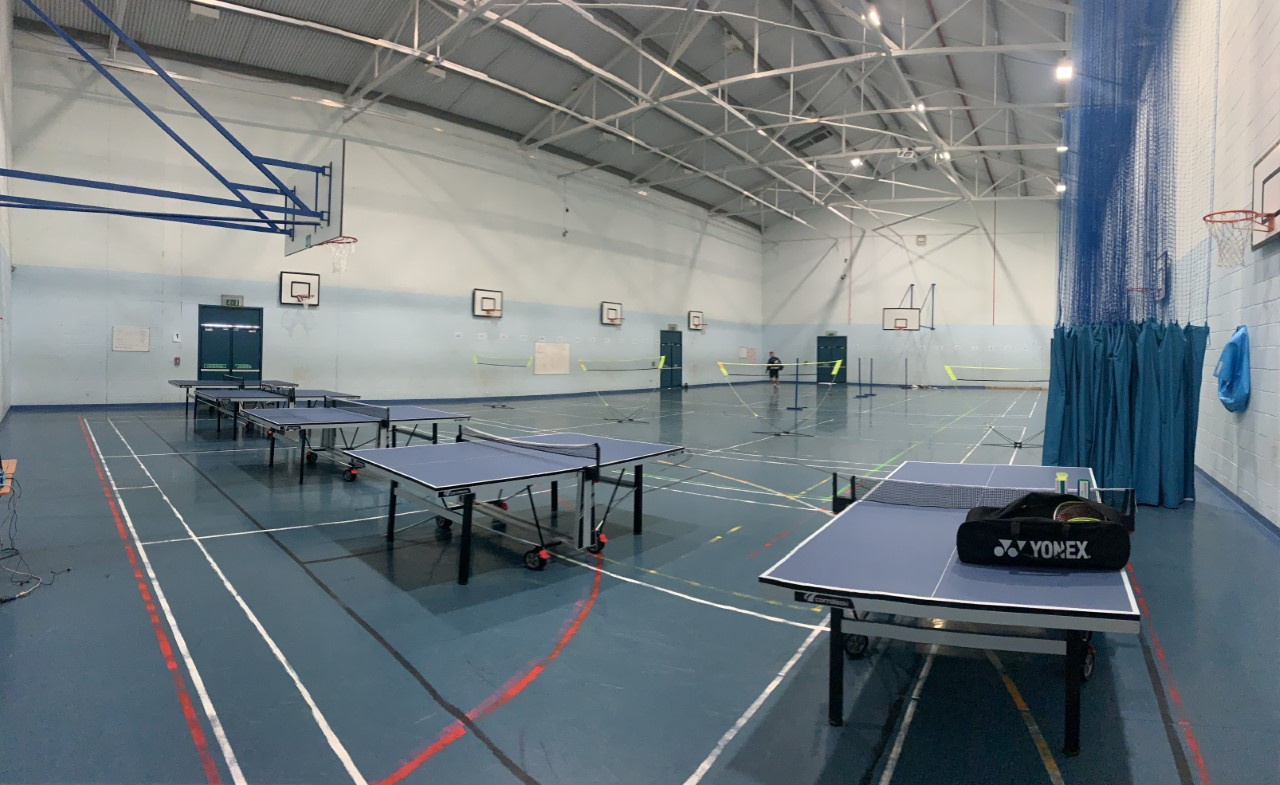 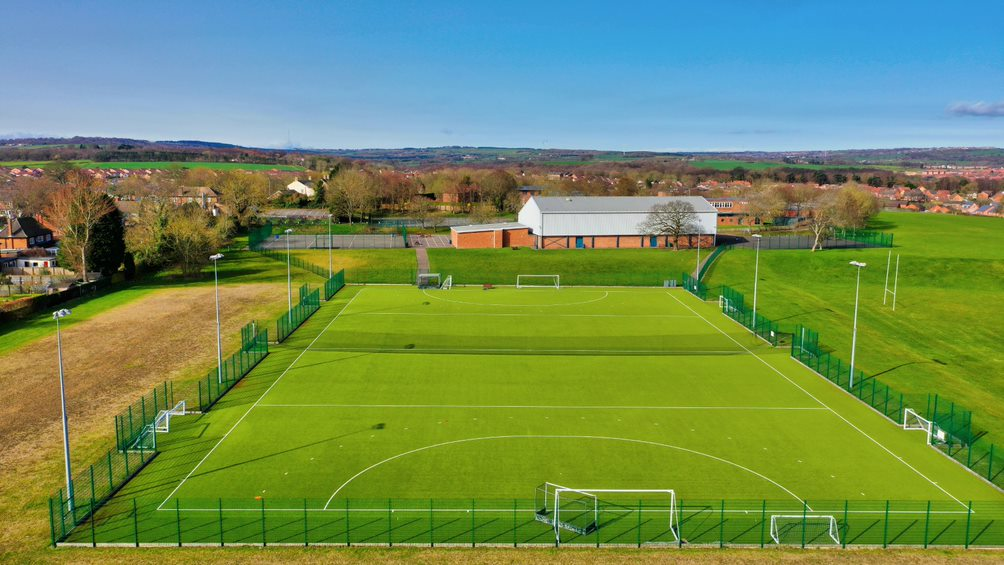 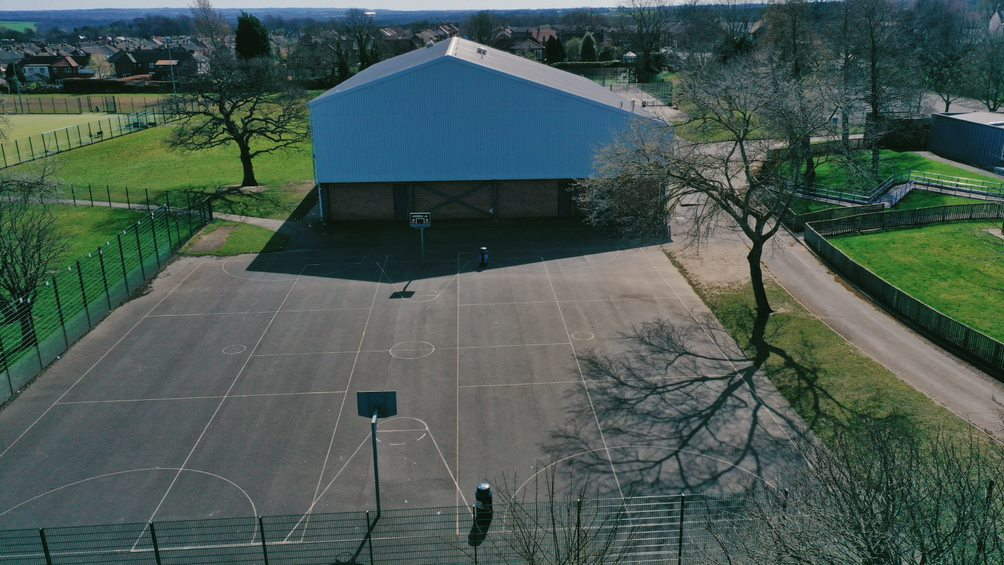 Astroturf, Rugby and 5 Football Pitches
Full size Astroturf Hockey Pitch
Multi-Purpose Sports hall
Netball Courts & Training Grids
Dedicated PE Classroom and Computer Suite
Uniform
Please check out our brand new PE kit

Sector polo - only available from Emblematic.
Sector panel shorts and/or skort and/or cuffed tracksuit pants and/or leggings - only available from Emblematic.
Knee high navy sports socks - available from Emblematic or any supplier
Other optional items are available - see uniform visuals below.
Trainers must be worn in PE lessons. Plimsolls, Converse, or canvas type shoes are not suitable. Students are advised to wear football boots for football and rugby. Optional items are available and can be viewed on the website.
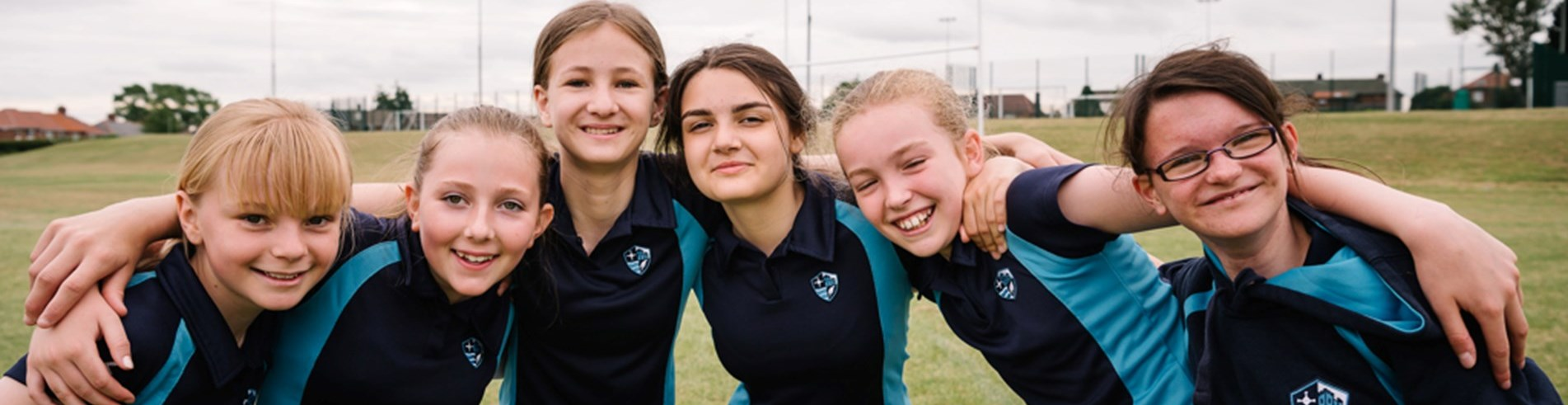 Extra-Curricular Clubs
Every half-term we offer a new range and variety of Morning, Lunch and Afterschool sports and activities.
We try to follow our seasonal sports and have regular Boys and Girls Football fixtures, a full Netball season and Summer Sports and Activities in Athletics and Cricket seasons too.
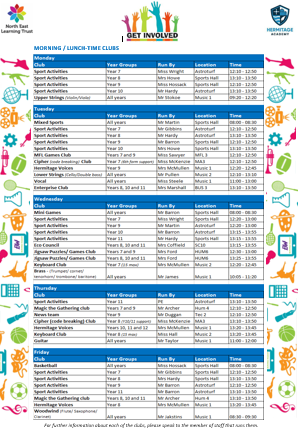 Morning & Lunch-Time 
	Clubs and Activities

We now have morning and afterschool clubs available to everyone in all years, before school and year groups have access to the sports hall and Astro turf on pre-determined days.
New Afterschool Timetable

We now have for each half term a full curriculum of after school extra curricular activities these can be found on the school website and they alternate around the seasons.

Here is our Autumn Half Term 1 offer.
Year 7 Curriculum
Year 8 Curriculum
Year 9 Curriculum
Academic Qualifications
At KS4 we offer students the option of two different academic qualifications for PE GCSE PE (AQA) and BTEC Tech Award (Pearson) in addition to core PE Lessons

At KS5 we also offer a choice for students to further study sport in Sixth form with A-Level Sport (OCR) and BTEC Extended Diploma (Pearson) Level 3
Hermitage IOS CourseInstitute of Sport
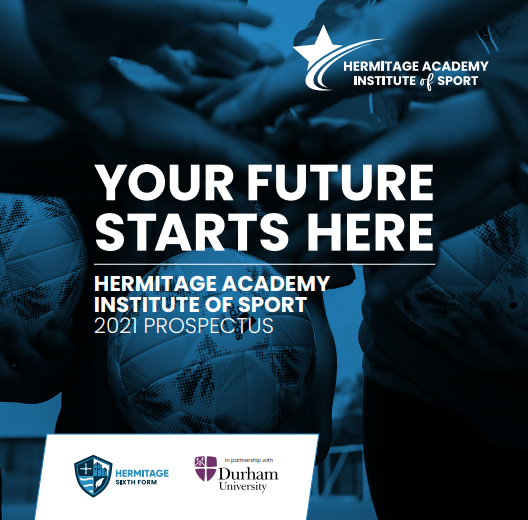 At Hermitage we have a unique offers as well as A-Level and BTEC Sport in sixth form…

Hermitage IOS – Institute of Sport – we have a selected number of students who are either elite performers, coaches, officials who we as a school support with our partners at Durham University and you receive free kit, clothing, goody bags etc.